المحاضرة الثالثة عشر
تقرير البحثوالتوثيق حسب ضوابط جمعية علم النفس الأمريكية APA
(كتاب أوما سيكاران ص 481- 525)
د دبلة فاتح 2020- 2021 موجهة لطلبة الماستر 2 ادارة موارد بشرية، مقاولاتية وادارة استراتيجية للمنظمات
1
محاور و أهداف المحاضرة
أهداف المحاضرة
محاور المحاضرة
معرفة محتويات تقرير البحث
تصميم تقرير بحث جيد
معرفة مكونات العرض الشفهي وتقديمه بطريقة  جيدة
مشروع البحث
التقرير المكتوب
خصائص التقرير الجيد
محتويات تقرير البحث
العرض الشفهي للبحث
2
مقدمة :
تقرير البحث هو المحصلة النهائية لعمل الباحث
في اطار بحوث الأعمال يجب أن تحدد في الاتفاق بين طالب الدراسة أو ممولها (المنظمة مثلا ) والباحثين أو المستشارين : المشاكل التي سيتم دراستها، مدة البحث، التكلفة، بعض الشروط....
عمليا يتم ذلك عن طريق مشروع البحث الذي يقدمه الباحث ليأخذ موافقة الممول عليه ليبدأ في الدراسة
يتضمن مشروع البحث العناصر التالية :
الأهداف العامة للدراسة
المشاكل التي سيتعرض الباحث لدراستها
تفصيل الإجراءات التي ستتبع لإنجاز البحث
تصميم البحث (تصميم العينة، طرق جمع البيانات، كيفية تحليل البيانات)
الاطار الزمني للبحث
تفاصيل النقاط مع توضيح تكاليف كل جزء من أجزاء البحث
3
3
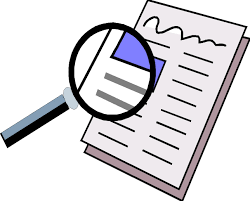 التقرير المكتوب
يعتبر التقرير أحد وسائل الاتصال بين الباحث وممول البحث
قد يأخذ التقرير المكتوب العديد من الأشكال حسب الهدف منه وطبيعة الدراسة وظروفها والجهة الموجه لها (جمهور المخاطبين).
يمكن أن يكون التقرير مختصرا أو مفصلا.
4
من أهم خصائص التقرير المكتوب جيدا ما يلي :
الوضوح ودقة التعبير
الترابط والتركيز على المفاهيم المهمة
تنظيم فقرات التقرير بطريقة ذات معنى
الاختيار الدقيق للكلمات التي تعبر عن المعنى المقصود
الخلو من الأخطاء والكلمات الغامضة والمتخصصة جدا
اختيار شكل مناسب للتقرير
5
محتويات تقرير البحث
صفحة العنوان (عنوان الدراسة) : يشير العنوان الى فحوى البحث
وجود قائمة المحتويات في بداية التقرير
موافقة الجهة الممولة على اجراء البحث
مشروع البحث
مقدمة تشرح الأهداف والأهمية والمشكلة المراد دراستها وتفصيل للاطار النظري للبحث و فروضه
عرض النتائج والتوصيات (ملحقة بتحليل تفصيلي لتكاليف وعوائد تطبيق كل منها )
الخلاصة الخاصة بكبار المديرين (في حالة البحوث التطبيقية)
موجز البحث (في حالة البحوث الأساسية)
شكر لكل من قدم المساعدة، المراجع التي اعتمد عليها، الملاحق
6
أمثلة عن بعض محتويات التقرير
صفحة العنوان
العوامل المؤثرة على ترقية العاملات في شركات المحاسبة الى مناصب الإدارة العليا 
 دراسة أساسية
دراسة مدى رضاء عملاء مدينة فرانكفورت عن خدمات المترو 
 دراسة تطبيقية
العوامل المؤثرة على حالة الإرهاق التي يشعر بها ممرضات المستشفى الجامعي 
دراسة تطبيقية
7
الجزء الأساسي في البحث
يذكر هنا تفاصيل المقابلات مثلا، ومراجعة الدراسات السابقة والاطار النظري للبحث وفروضه، تصميم المعاينة وطرق تجميع البيانات وطبيعة الدراسة وامتدادها الزمني ومجالها....
يذكر أيضا التفاصيل الخاصة بتحليل البيانات التي استخدمت لاختبار الفروض وكذلك الجداول والرسوم الموضحة لنتائج تحليل البيانات.
8
يتضمن النتائج النهائية التي تم التوصل اليها  :
الجزء النهائي من التقرير
لكل من قدم المساعدة وعاون (منظمات وأفراد) :
في جمع البيانات،
 تسهيل الاتصالات، 
تمويل البحث، 
تحليل البيانات
الشكر والعرفان
9
المراجع
تكون في صفحة مستقلة وتضم كل المراجع التي استخدمت في البحث في كل مراحله، مهمشة بطريقة علمية موحدة ومتعارف عليها.
الملاحق
تشكل الملاحق وثائق مهمة تلحق بالبحث في نهايته ولا توضع في متنه نظرا لحجمها الكبير أو لأنها لم تستخدم كثيرا من قبل الباحث ولكن يجب الإشارة اليها.  ويمكن أن تضم الخارطة التنظيمية للشركة، بعض القوانين، أسئلة المقابلات، نسخة من الاستبيانات، وهي تساعد القارئ على متابعة قراءة التقرير وفهمه.
10
العرض الشفهي للبحث
يختلف العرض الشفهي عن التقرير المكتوب على الرغم من أن المحتوى والأهداف تكاد تكون نفسها
طريقة العرض والتقديم
شكل العرض (الشرائح غالبا PPT)
11
شكل العرض (الشرائح غالبا PPT)
توزيع المحتوى على الشرائح وعلى الوقت
التركيز على الأساسيات (مقدمة، أهمية البحث، الصعوبات، طريقة جمع ومعالجة البيانات، النتائج والتوصيات)
التفاصيل يمكن أن تعطى عند المناقشة والإجابة عن الأسئلة
حسن استخدام الألوان وحجم الخط وطريقة الكتابة 
استخدام المساعدات البصرية والرسوم والبيانات (صورة أفضل من ألف كلمة)
12
طريقة العرض والتقديم
اللباس اللائق والمظهر
السلوك اللبق
اظهار الثقة بالنفس ( 05دقائق الأولى مهمة للغاية)
توجيه النظر للمشاهدين واستخدام الايماءات ببراعة وتغيير طبقات الصوت لتناسب الموقف  المعروض والتحدث بصوت مسموع.
توزيع المحتوى على الوقت المخصص (غالبا 20 دقيقة)
13
التوثيق وفقا ضوابط جمعية علم النفس الأمريكية APA
سنتناول في هذا الفصل تطبيقات عملية انطلاقا من الدليل المنهجي المقترح لمذكرات الماستر والدكتوراه
14